Implementing Reliability Measures in the ARC ABM
Matt Stratton (WSP)
Surabhi Gupta (WSP)
Peter Vovsha (INRO)
Guy Rousseau (ARC)
6/4/2019
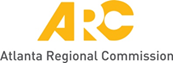 Transportation Planning Applications Conference, Portland, OR
1
[Speaker Notes: Mention that we have two measures: link-level reliability and OD level
Mention SHRP2 Projects by name:
	- C04 “Improving Our Understanding How Highway Congestion and Pricing Affect Travel Demand”
	- L04 “Incorporating Reliability Performance Measures in Operations and Planning Modeling Tools”]
Project Overview
Work funded by FHWA SHRP2 L04 grant
Build consistent practical methods for:
Link-level reliability function
Generalized cost (VDRF – Volume-Delay Reliability Function) for path building 
OD trip reliability measures 
Requirements:
Account for partial correlation between travel times on different links
Compatible with link-based static assignment (w/o route enumeration) and path-based DTA
Transportation Planning Applications Conference, Portland, OR
2
SD or Variance? That is the Question
SD (σ) is additive for perfectly correlated link times:
Roads w/o intersections & demand is persistent through the length of the road
SD can be added to VDF and skimmed
Variance (σ2) is additive for independent link times:
Roads with intersections & substantial demand turnover through the length of the road
Variance can be added to VDF and skimmed
Transportation Planning Applications Conference, Portland, OR
3
Volume-Delay-Reliability Function
Transportation Planning Applications Conference, Portland, OR
4
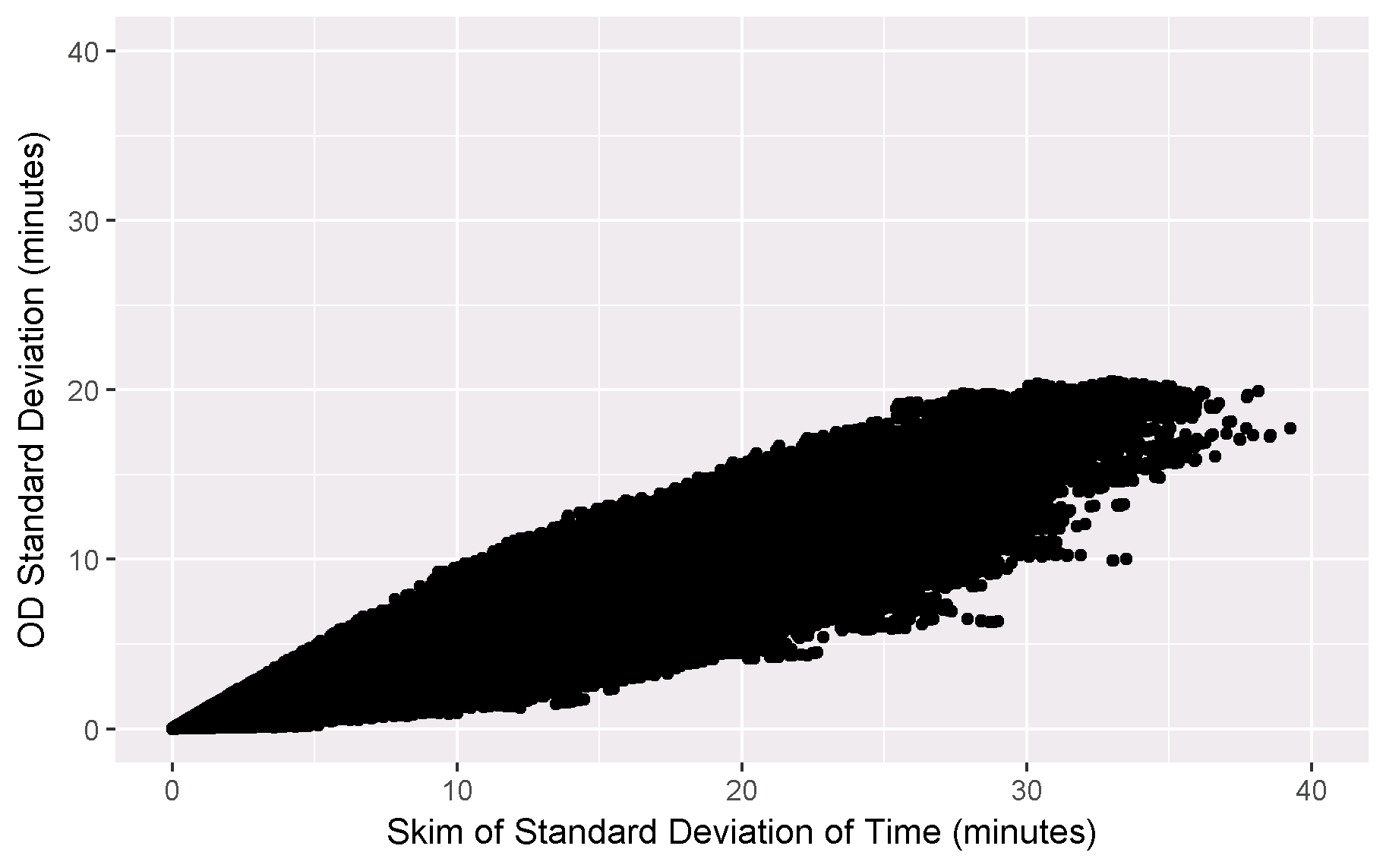 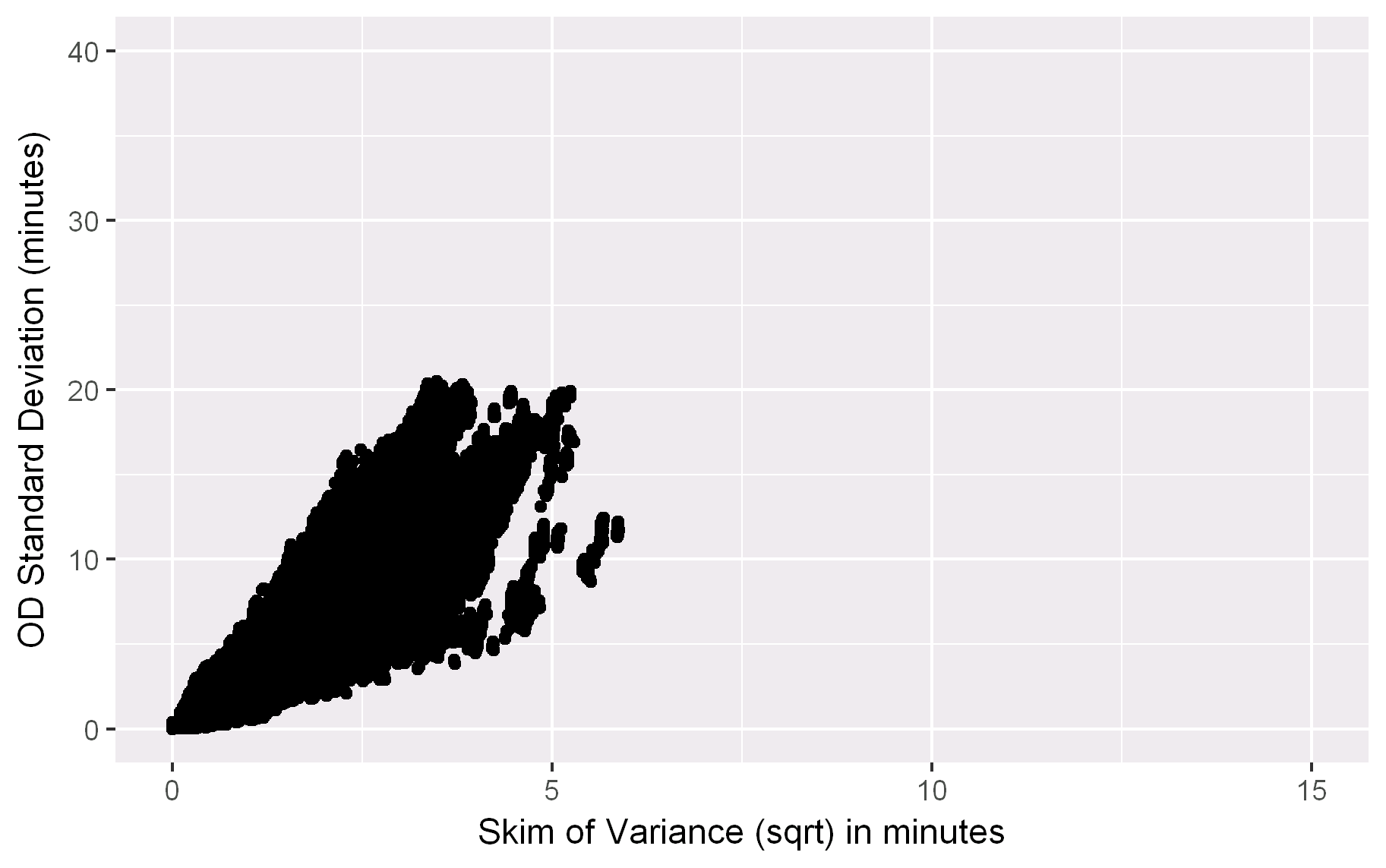 Negative Correlation
Transportation Planning Applications Conference, Portland, OR
5
Transportation Planning Applications Conference, Portland, OR
6
Demand Commonality Skims (between consecutive links)
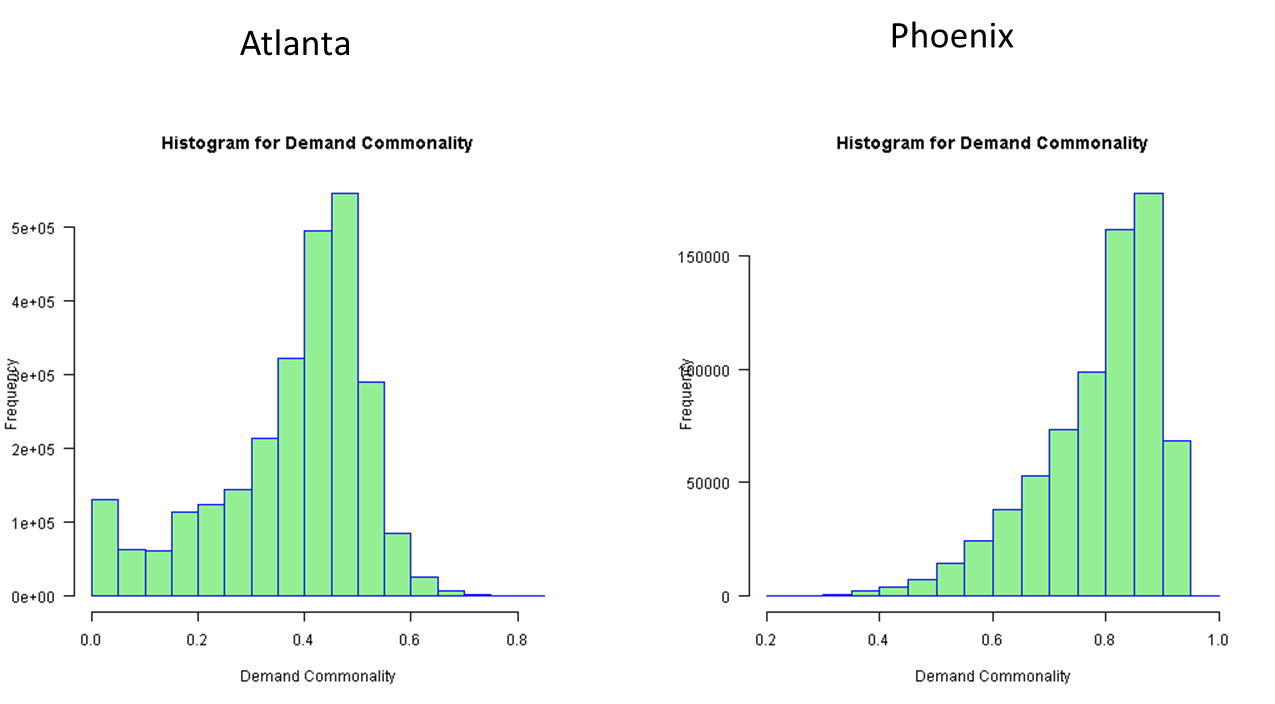 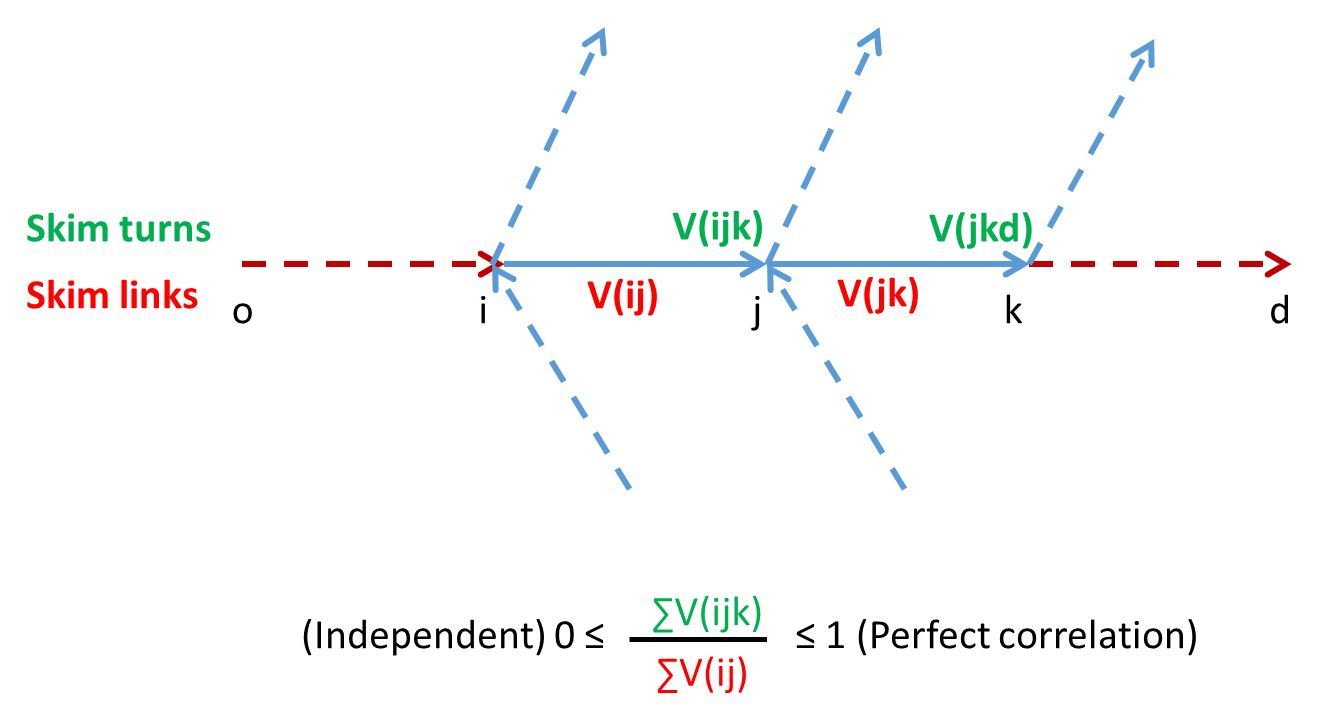 Transportation Planning Applications Conference, Portland, OR
7
[Speaker Notes: On an average, the demand commonality is between 0.4-0.6 for most links in the region.]
Data Source
INRIX Data, October 2015
Weekdays only
46,000 links
Time/speeds averaged with 15 minute intervals
Transportation Planning Applications Conference, Portland, OR
8
[Speaker Notes: With outliers removed]
Cube Implementation
Loop of Highway programs to calculate Reliability Measures
MSA on Link Reliability Measure
Convergence within 2-3 reliability loops
Transportation Planning Applications Conference, Portland, OR
9
Demand from Mode Choice
Link-Level Reliability Measure
Contact
Guy Rousseau
GRousseau@atlantaregional.org
Surabhi Gupta
Surabhi.Gupta@wsp.com
Peter Vovsha
peter@inrosoftware.com
Matt Stratton
Matt.Stratton@wsp.com
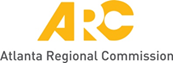 Transportation Planning Applications Conference, Portland, OR
10